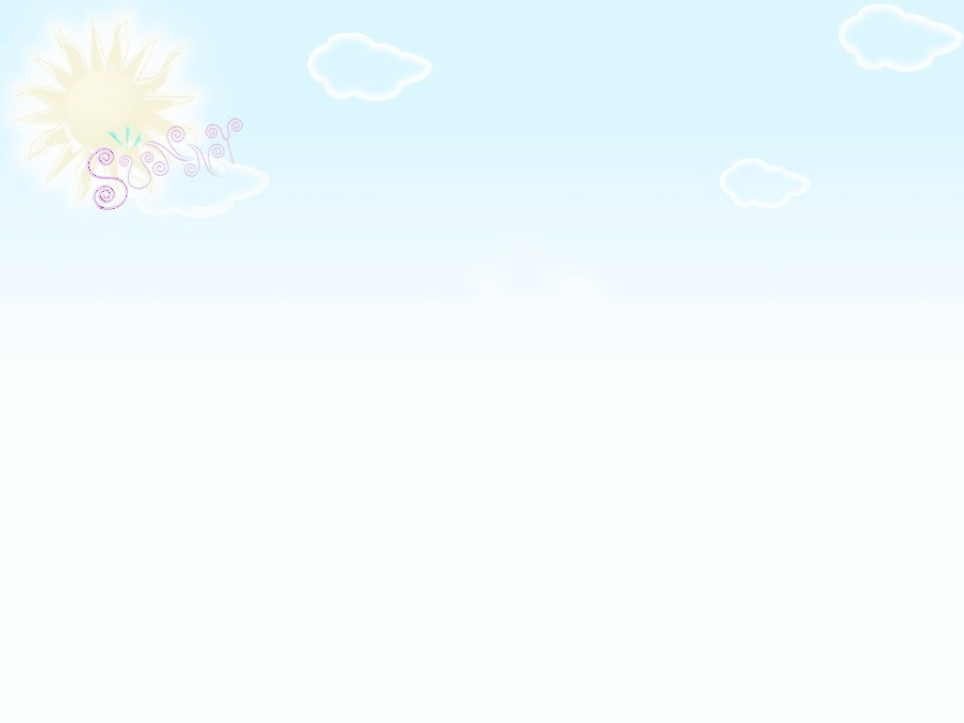 Unit 7
Seasons
Grammar 2
WWW.PPT818.COM
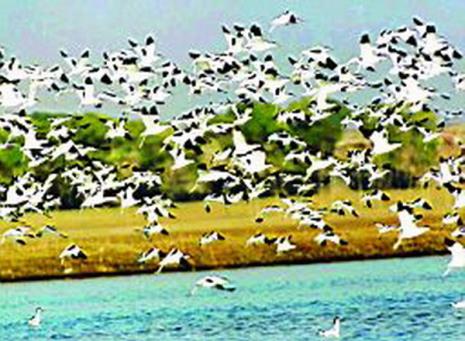 Birdwatching
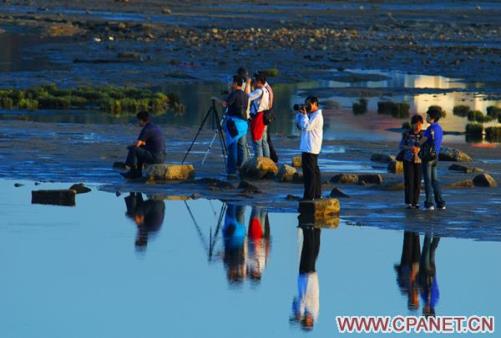 1.
2.
3.
4.
5.
Zhalong looks beautiful.
We can see many birds.
Some people are watching birds.
They are birdwatchers.
Birdwatching is interesting.
P
S
V
O
S
V
V
O
S
P
S
V
P
S
V
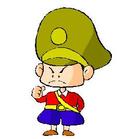 A logical subject-predicate relations
逻辑上的主谓关系
S
S
S
V
V
V
DO
DO
OC
DO
a keeper
We call  the man   ‘keeper’.
OC(宾补)
Object  Complement
I    make  him  angry.
He  tells us  to protect the birds
OC
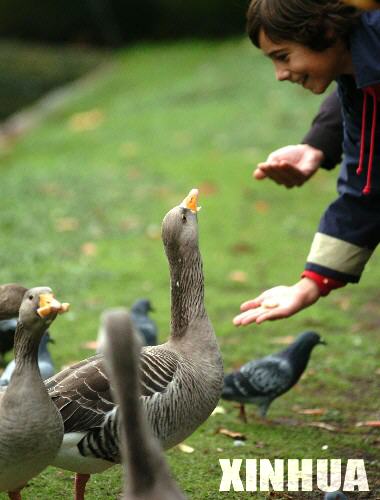 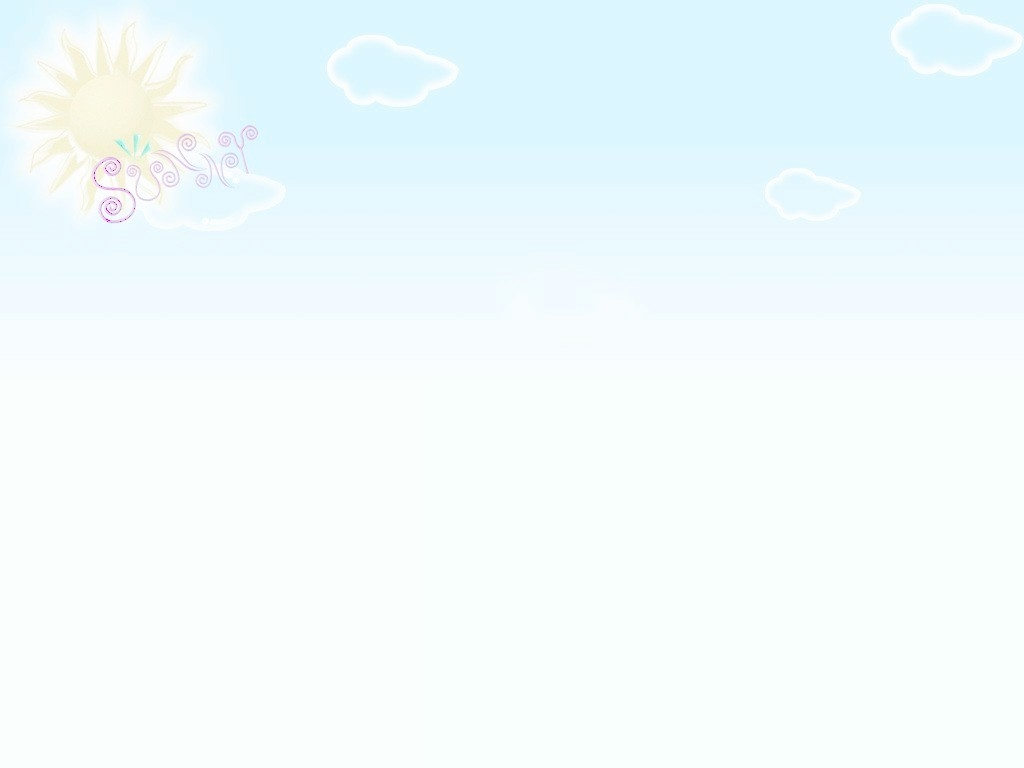 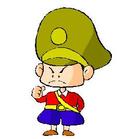 show      buy   pass     send      bring  make    teach      …
sb.
Sth.
IO
S
DO
V
we shouldn’t give                any food.
the birds
S
V
IO(间接宾语)
DO
Indirect Object
He    tells     me     some rules.
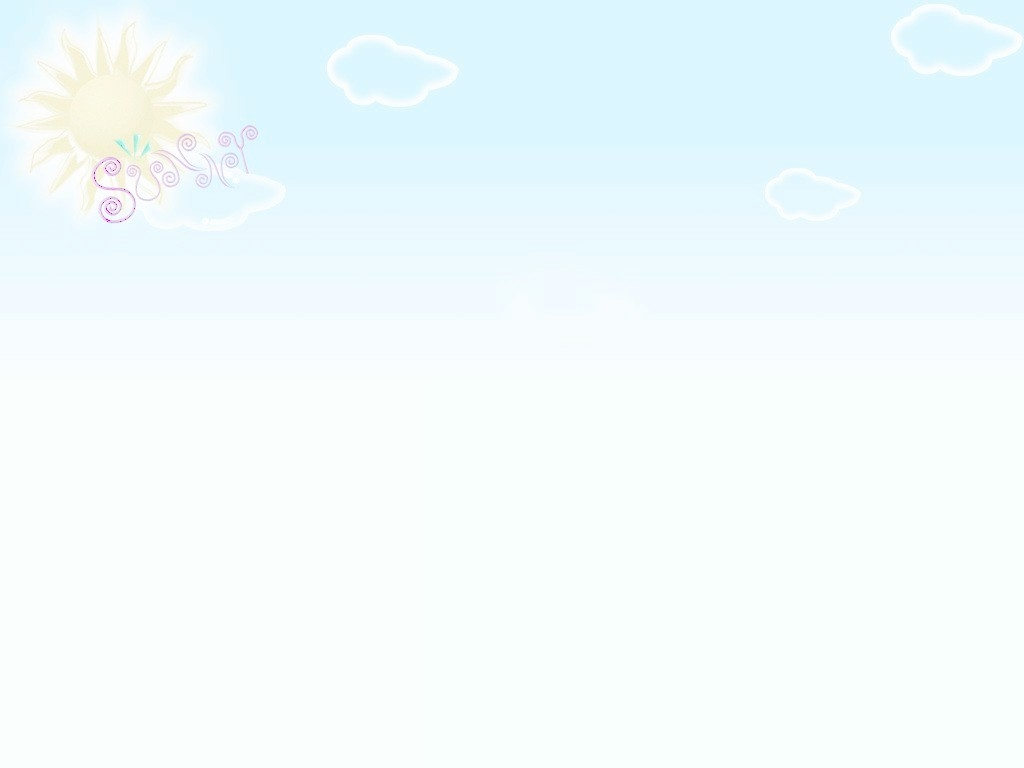 IO
IO
IO
DO
DO
DO
Zhalong gives
birds
an ideal home
to
I pass
him
a book
to
for
He bought
his son
a present.
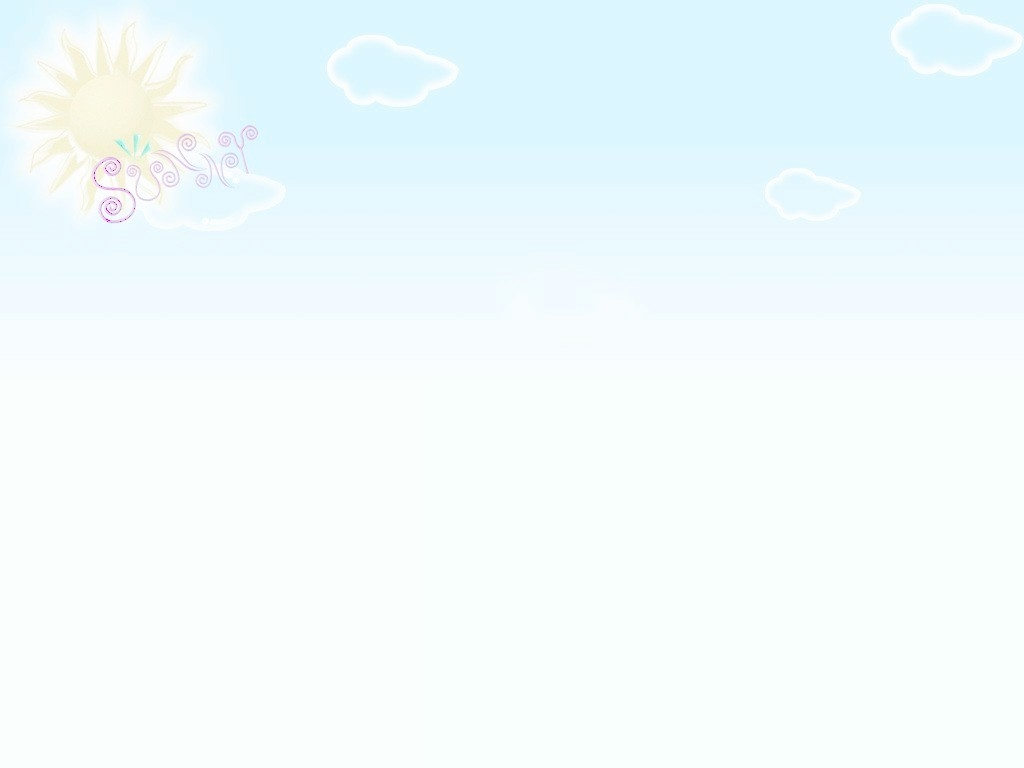 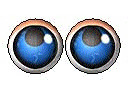 Play a game
+
+
+
+
+
+
DO
IO
DO
IO
DO
DO
OC
DO
OC
DO
OC
OC
+
+
IO
DO
DO
OC
eg:
He  gave  me a book.
He  calls  me  Tom.
1.Lily brings me a present.
2. People call Zhalong Birds’ Home.
3.I found it important.
4.Zhalong brings the wildlife an ideal home.
5. We call the panda XiWang.
6.She thought the swan beautiful.
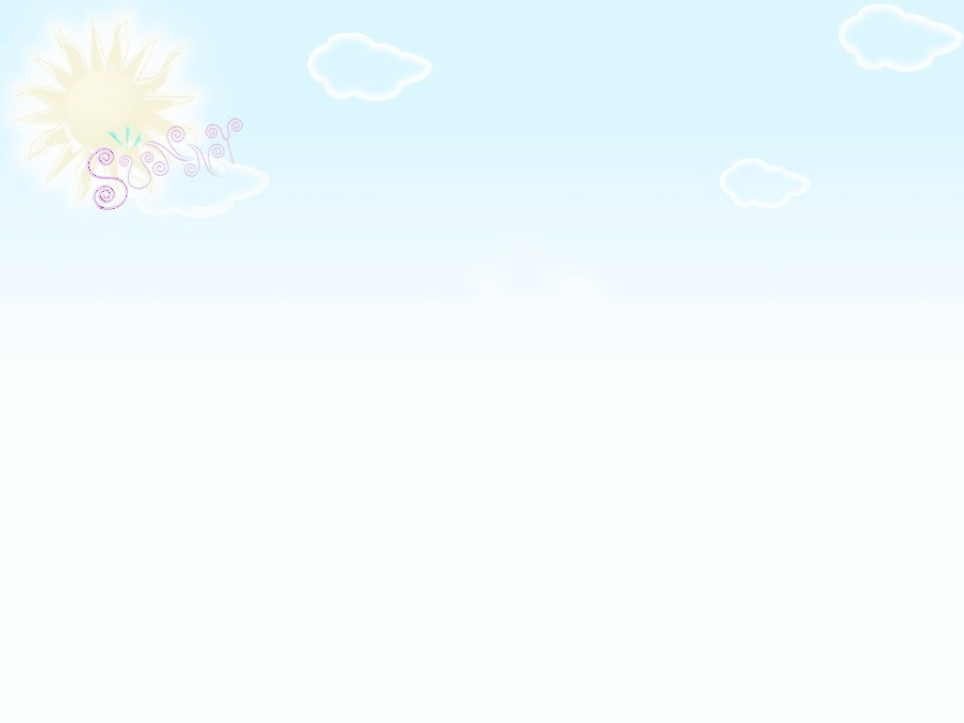 S
+
V
1.
S
+
V
+
O
2.
S
+
V
+
P
3.
V
S
+
+
+
DO
IO
4.
+
+
S
OC
V
DO
+
5.
Sentence structures
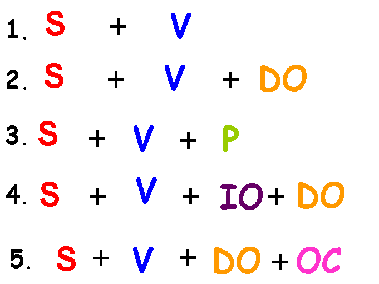 They are watching TV.
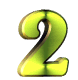 Many boys are running.
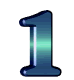 He gave Tom a present.
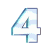 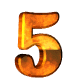 I find it interesting.
eg:
Music sounds beautiful.
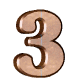 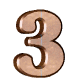 I feel excited.
I am a student.
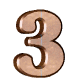 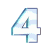 She bought a pen for me.
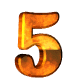 I saw her dance.
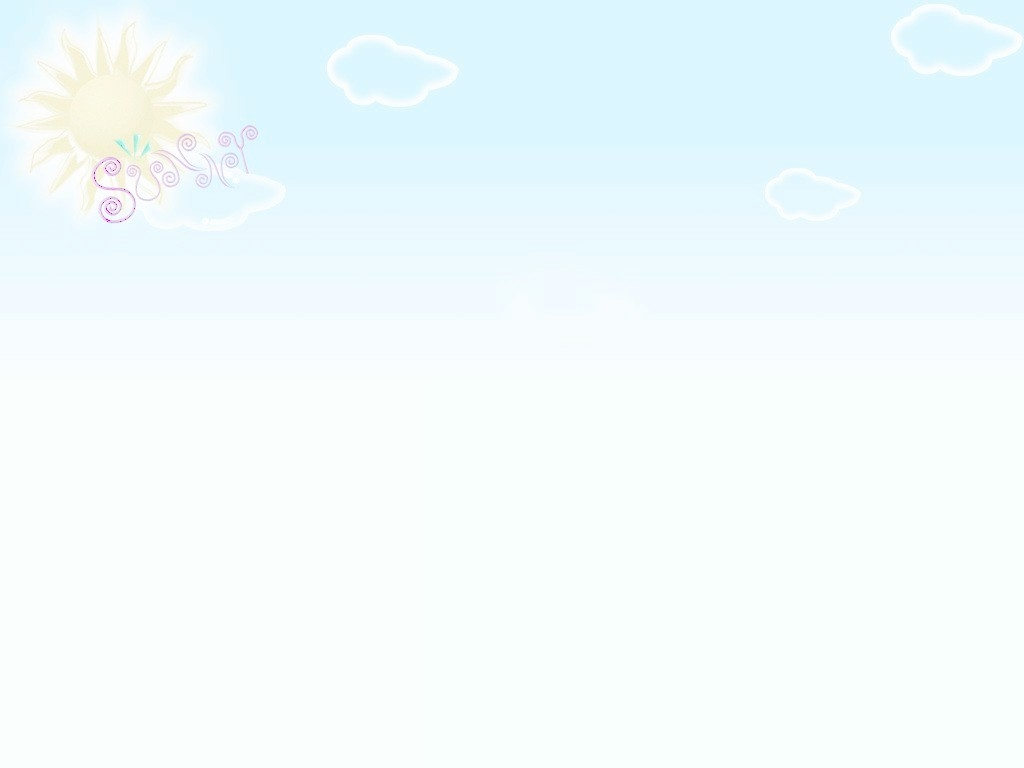 S
S
S
S
P
P
IO
OC
V
V
V
V
V
V
V
V
DO
S
S
S
S
DO
O
O
A weather diary
The clouds became dark. They covered the sun.
Luckily, it didn’t rain.
Mum and Dad gave me nice presents, but I was 
 not happy. I hate rainy days.
The sun was shining. I saw some kids 
kicking the ball in the park.
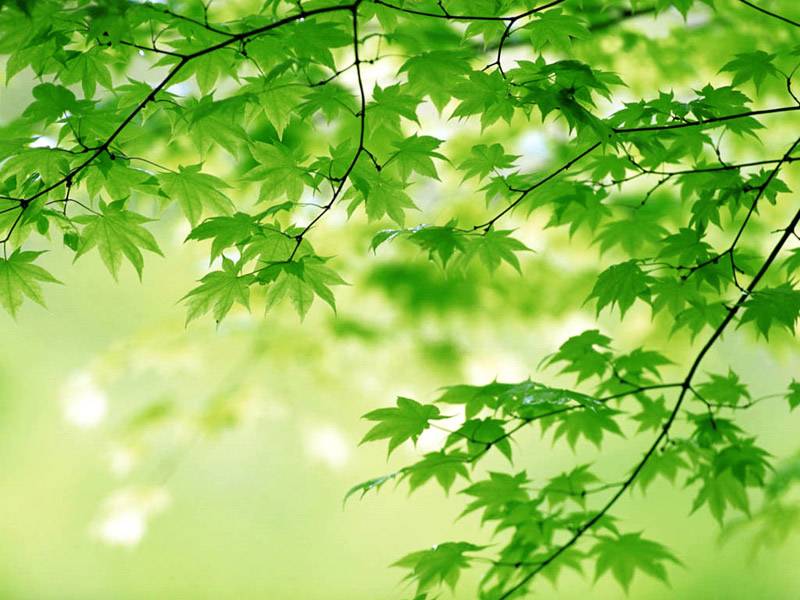 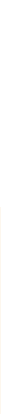 Thank you!
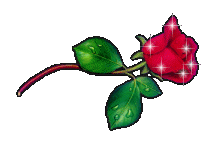 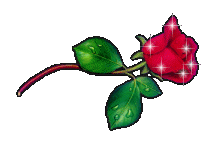 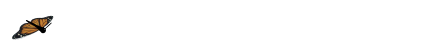